GLOBAL TEMPERATURE CHANGE GRAPHSa primer for energy and climate connections unit in GEOG 106
For more detail, see the following data, mostly from NASA
http://www.climate.gov/#climateWatch
Global temperature changes, 1880 – 2014
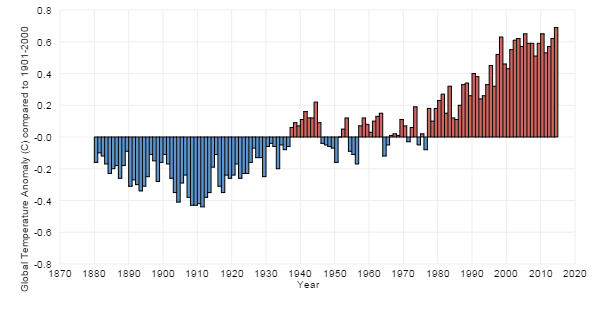 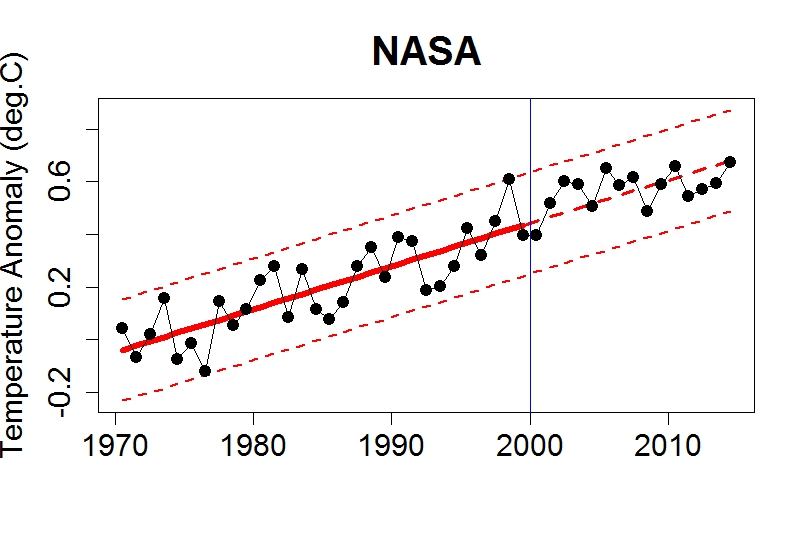 Global Temperature Animation
https://youtu.be/uVmpDk4rEI0
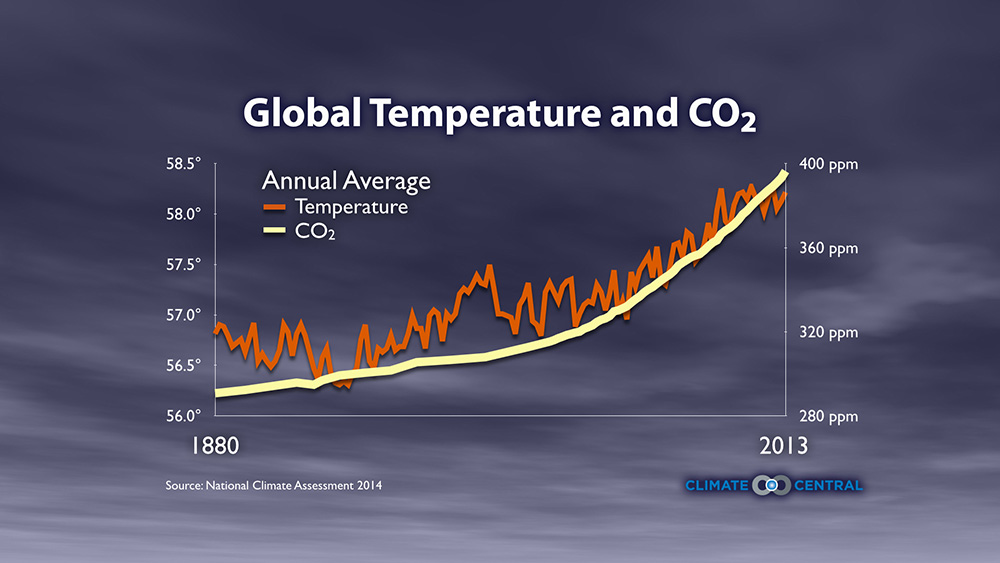